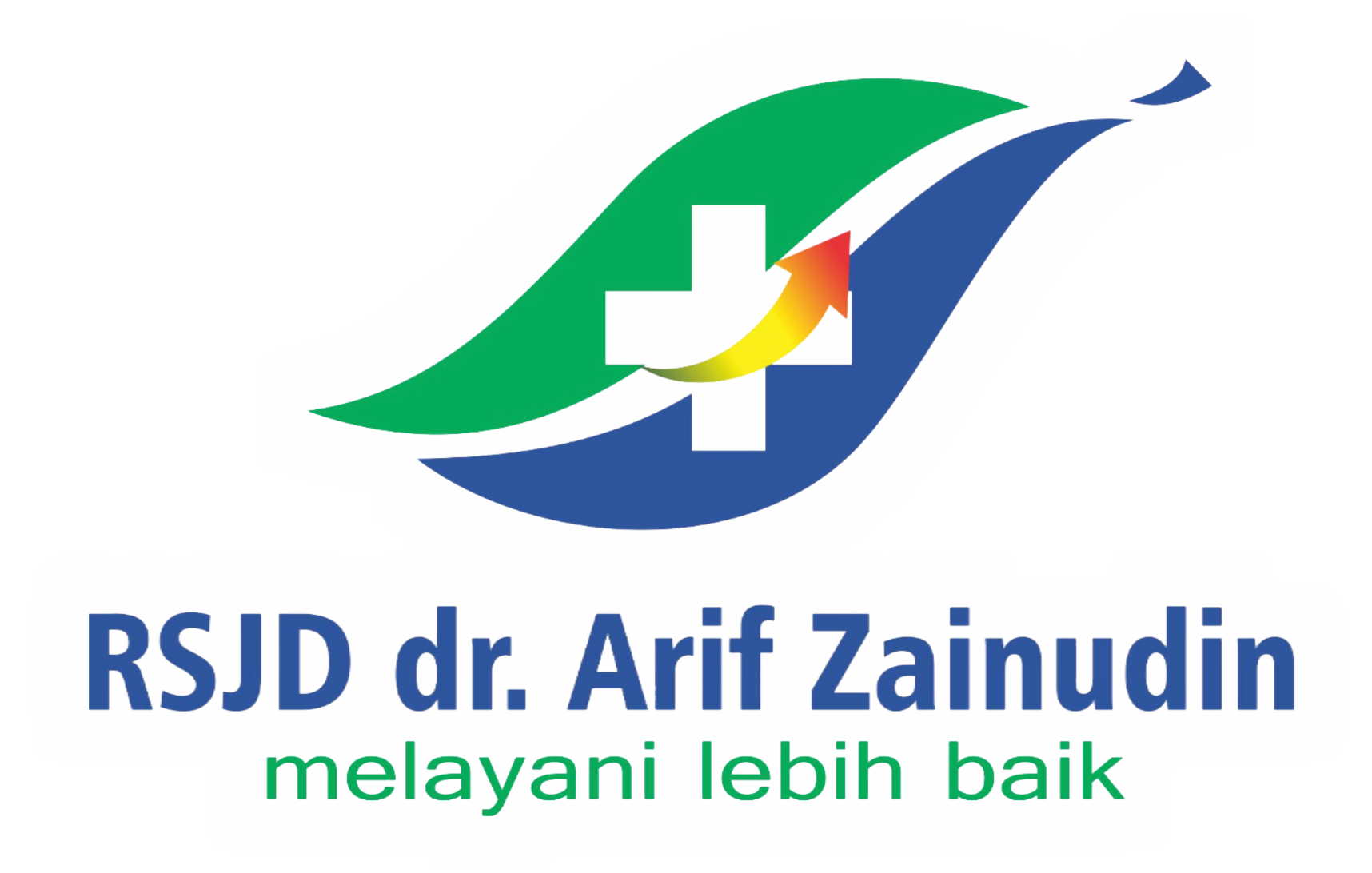 ALUR PELAYANAN 
PERMOHONAN INFORMASI
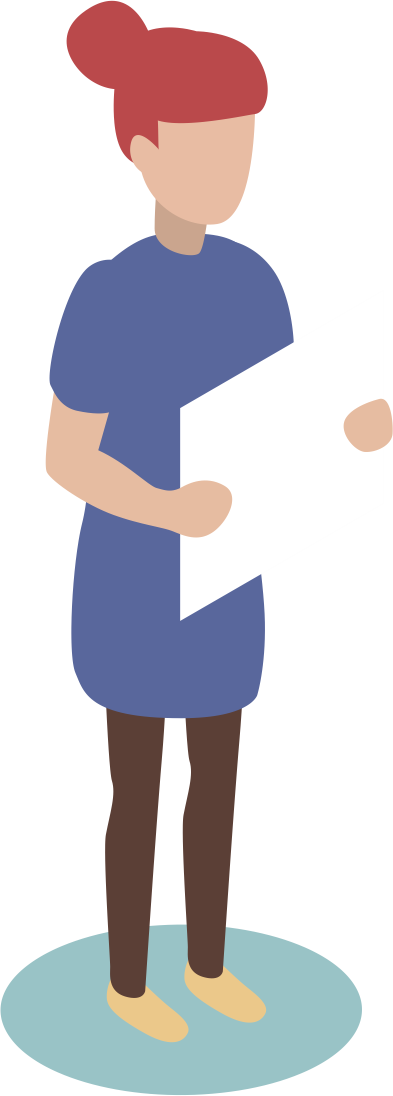 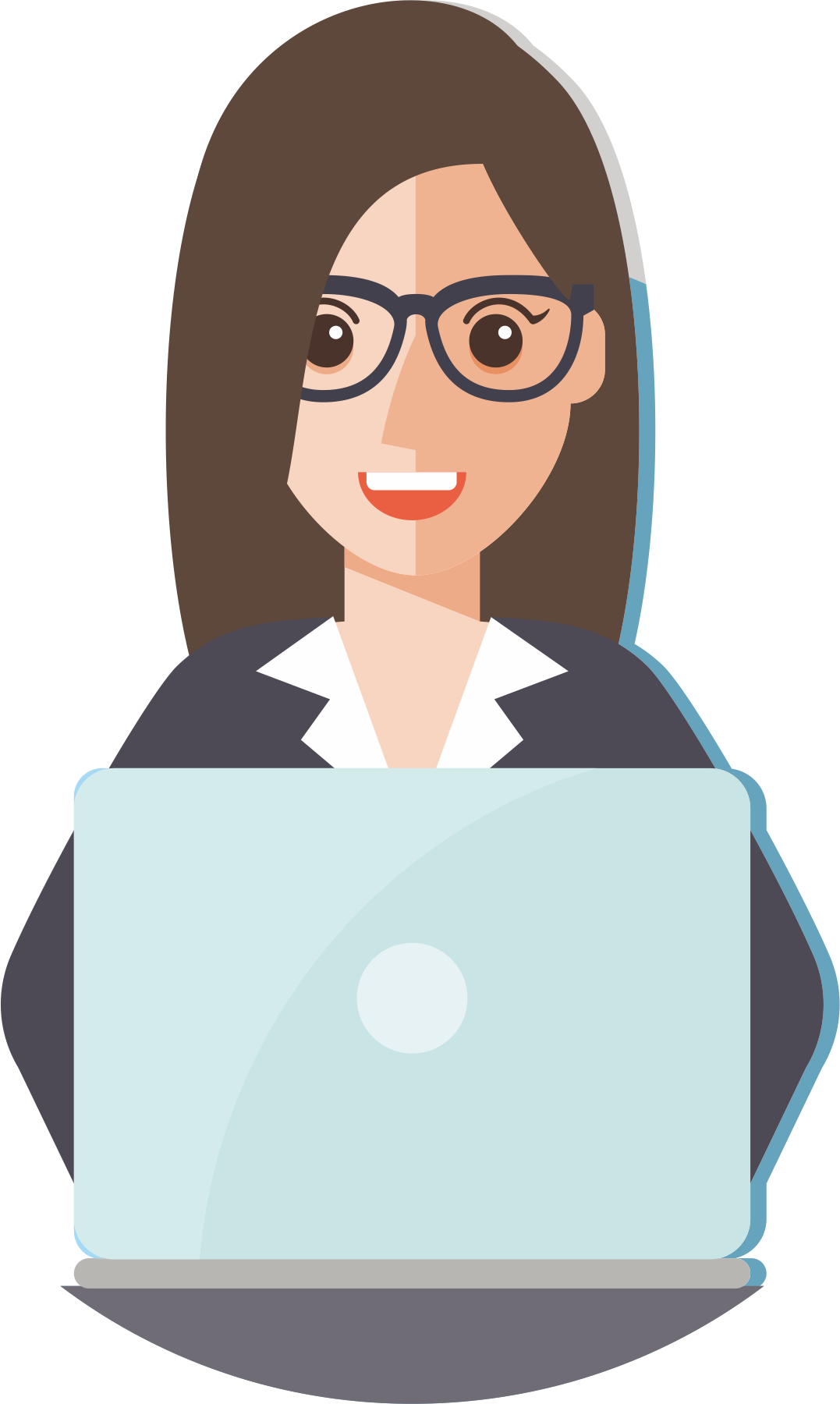 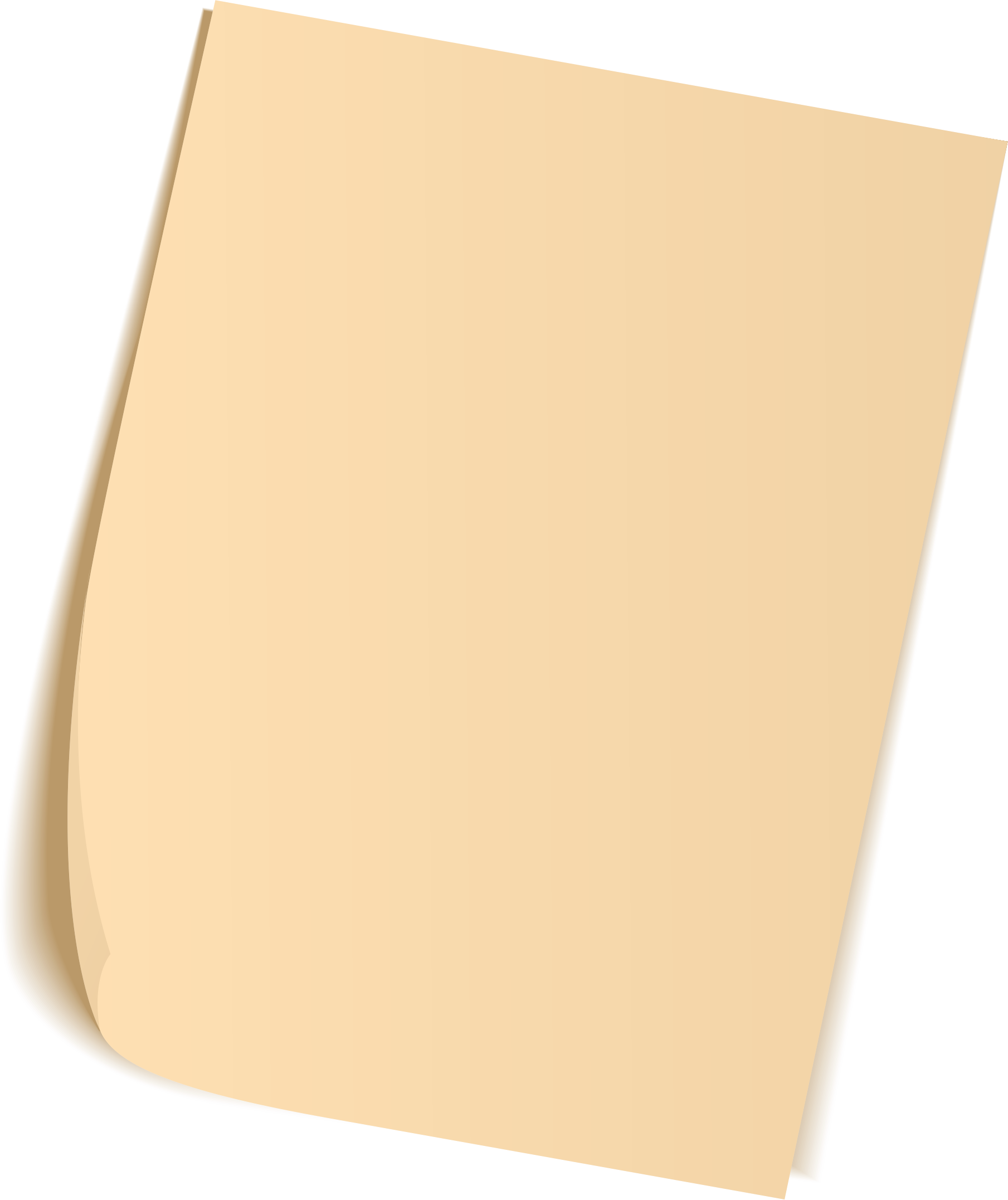 TIDAK LENGKAP
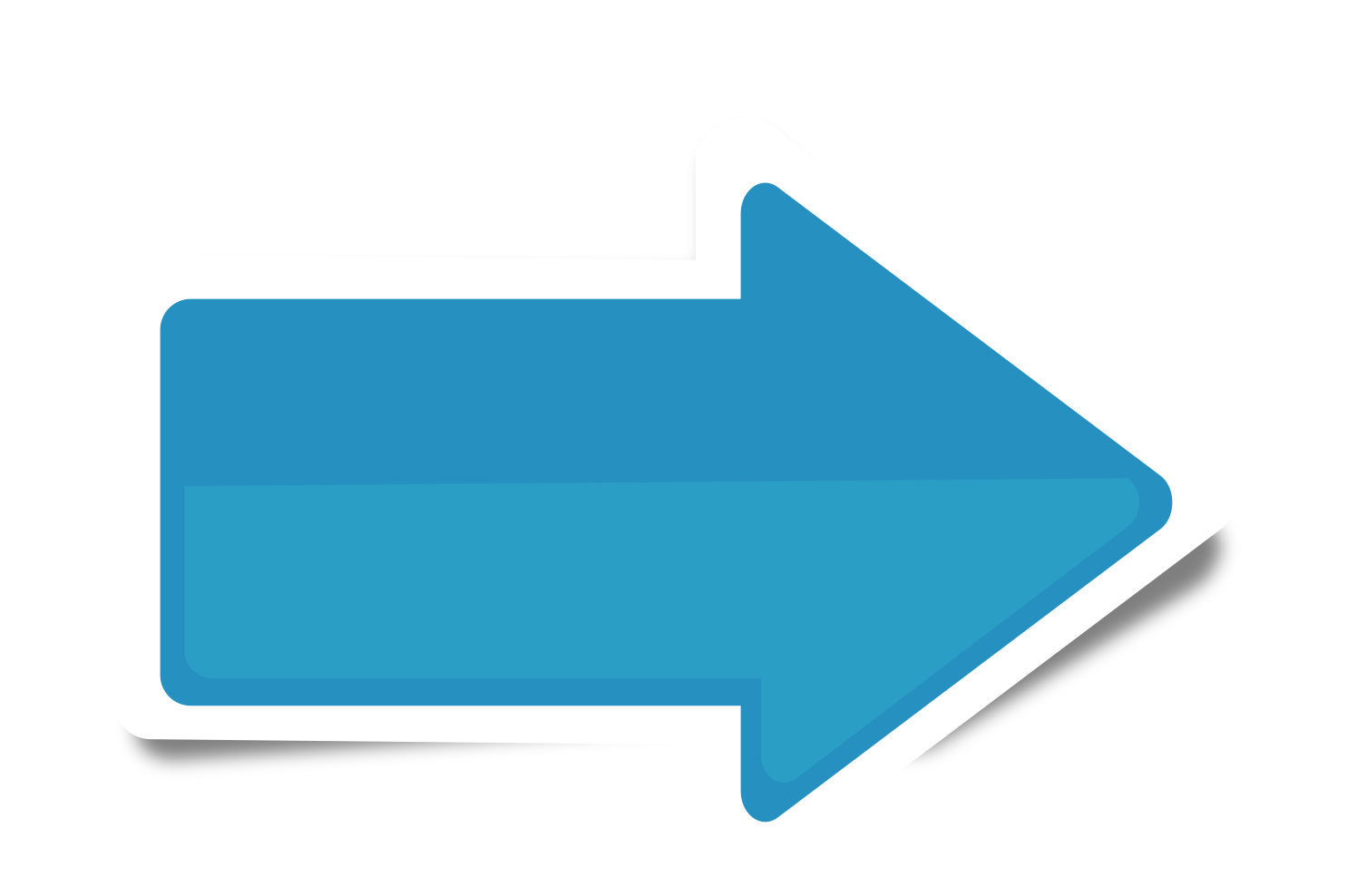 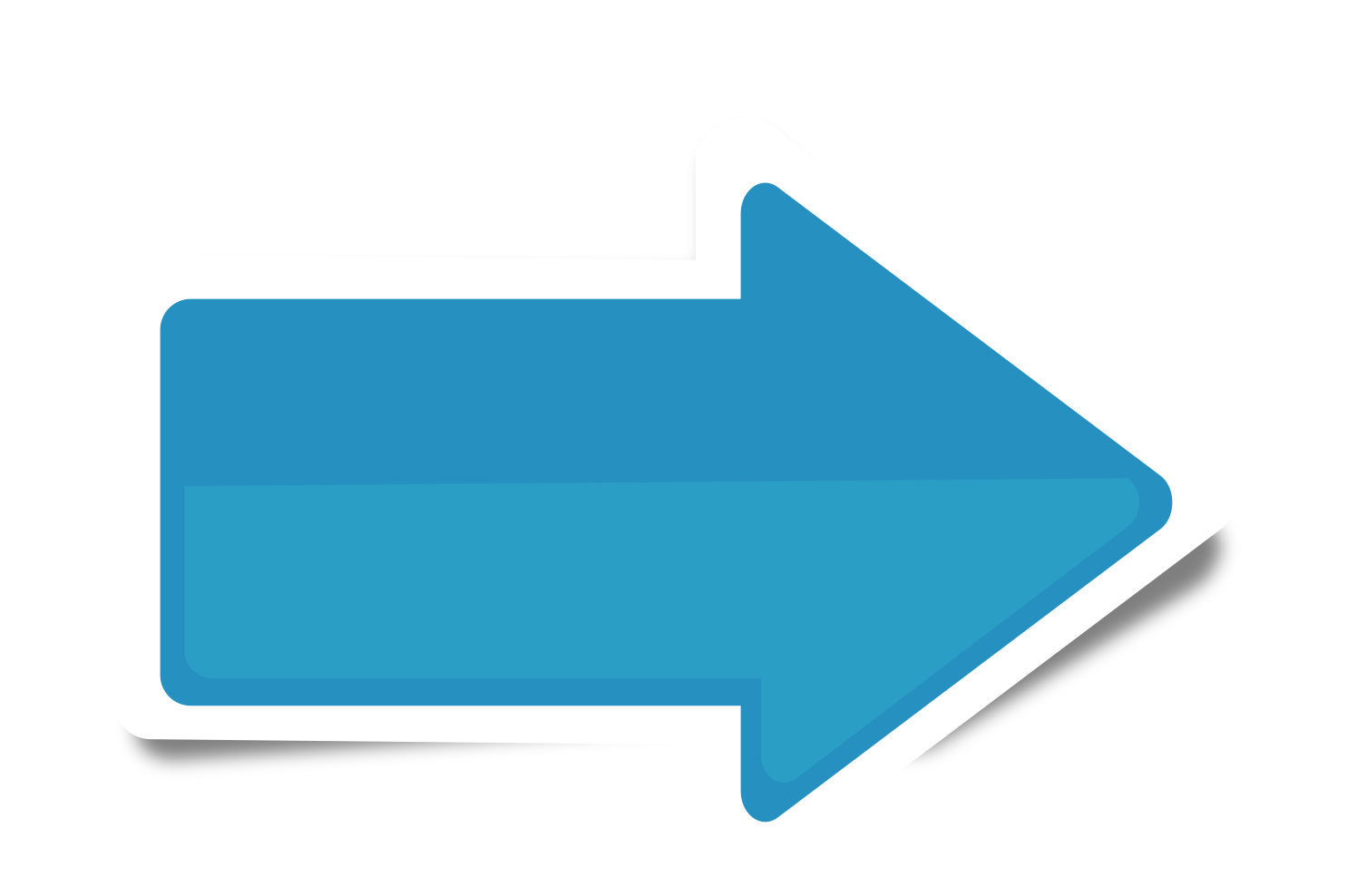 Klarifikasi
Pemohon melengkapi berkas permohonan
Petugas meja informasi melakukan pemeriksaan
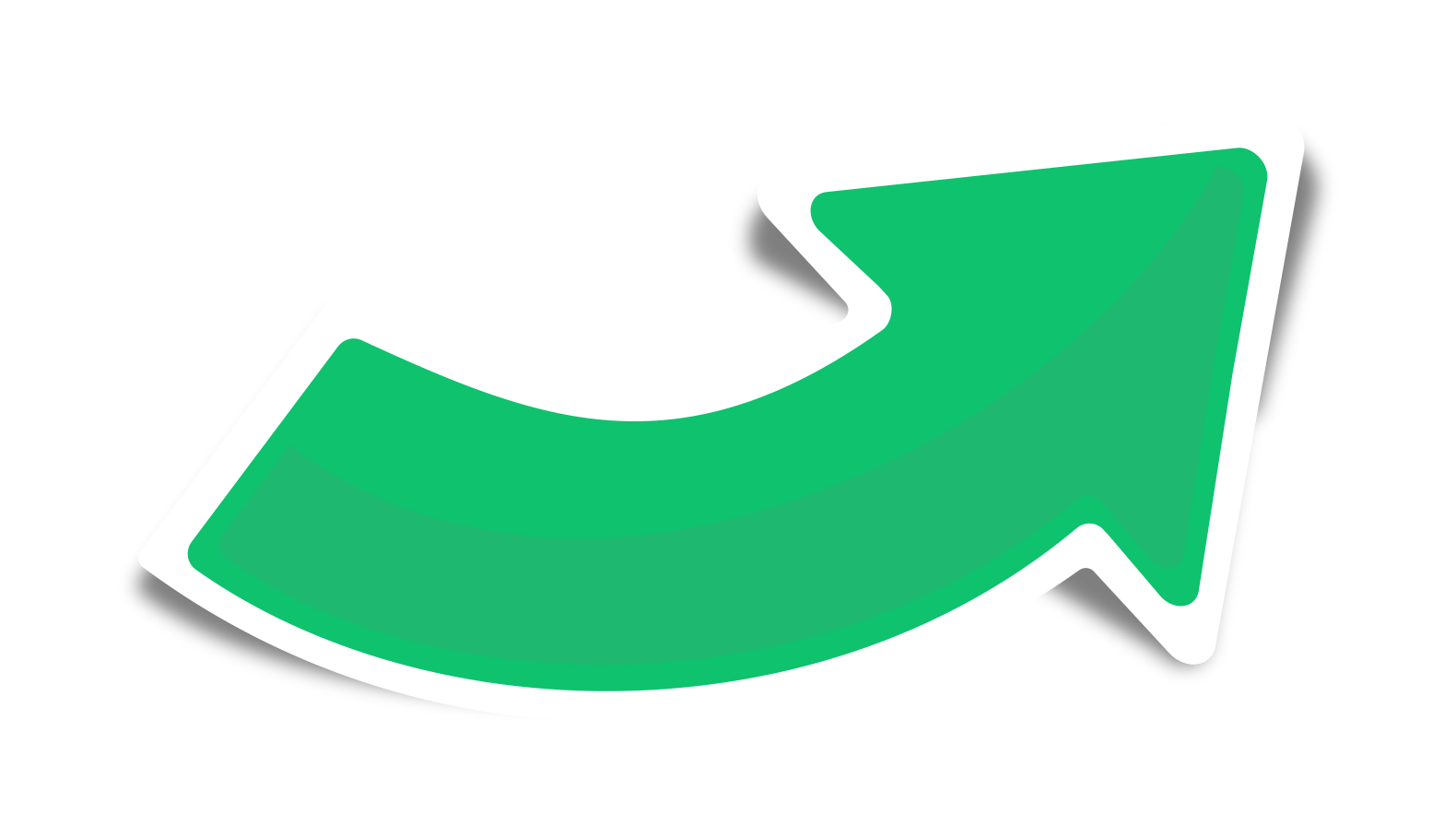 Pemohon Informasi
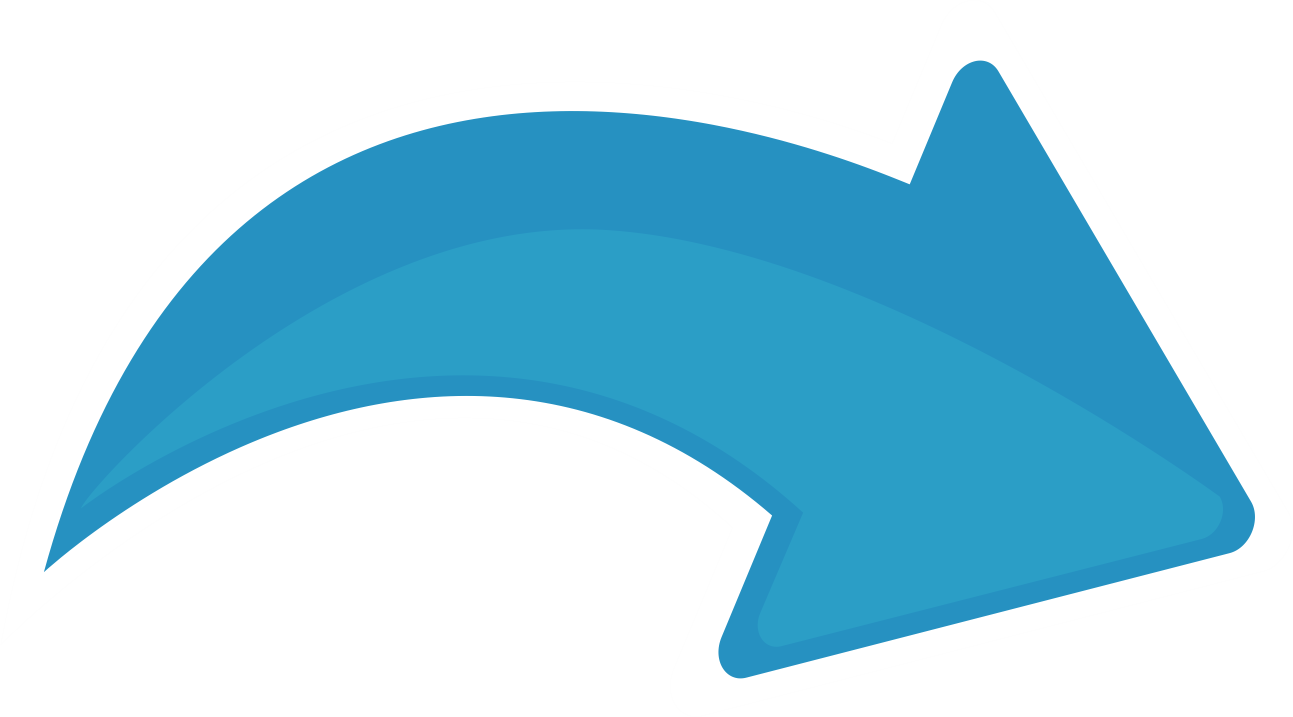 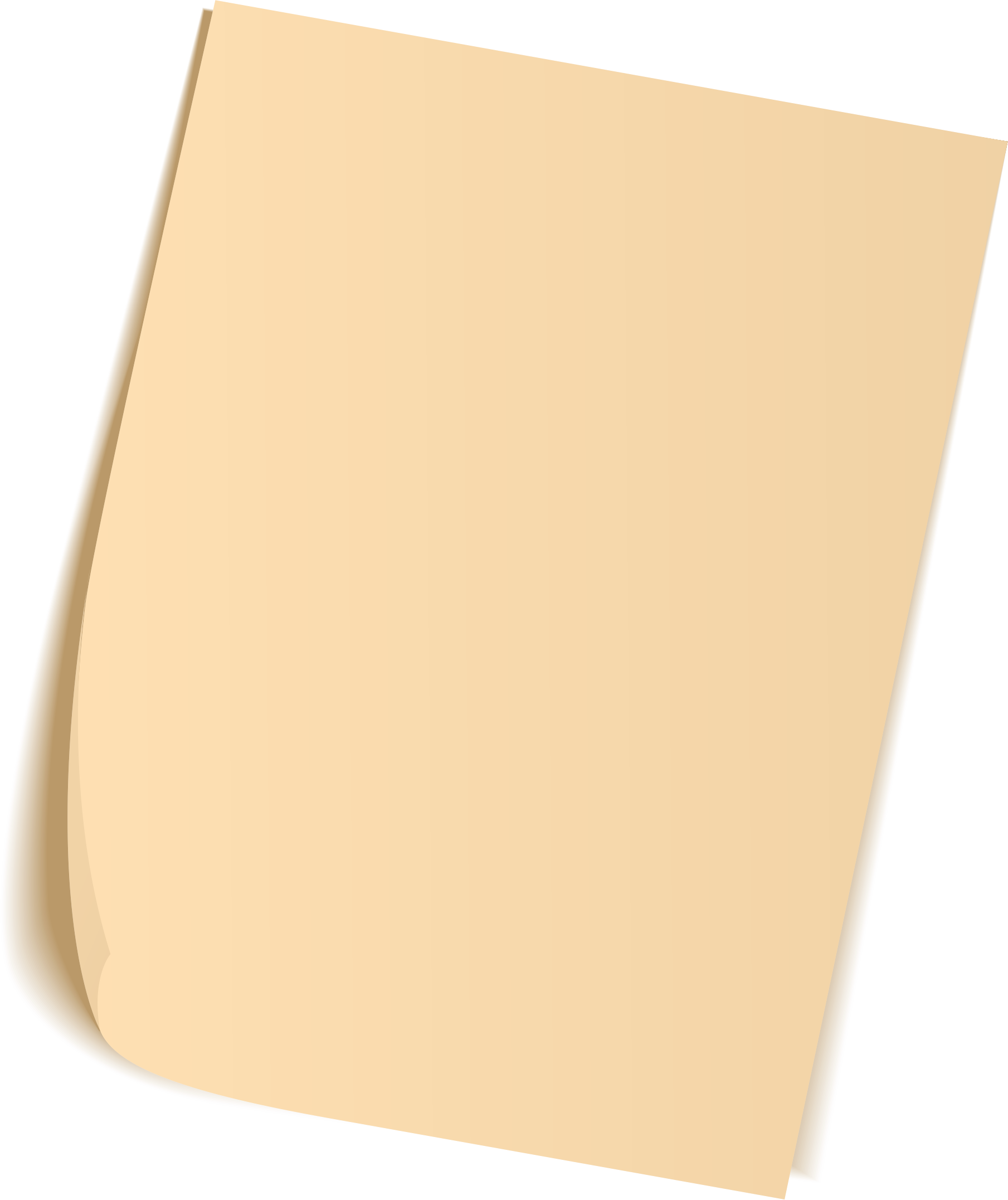 PPID tidak memberikan pemberitahuan tertulis
LENGKAP
Memberikan tanda bukti
Mencatat dalam buku register
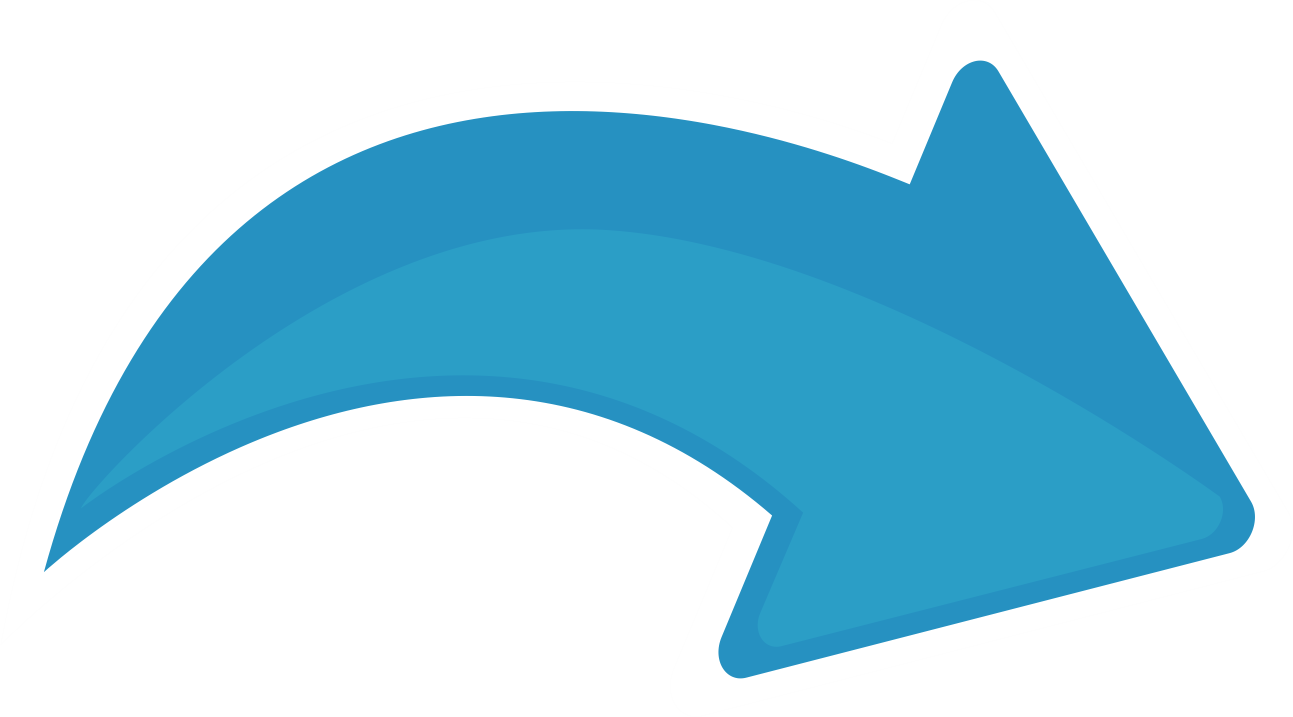 PPID memberikan pemberitahuan tertulis yang berisi :
Ada/tidaknya informasi
Cara pengiriman informasi
Biaya
Menolak Memberikan Informasi
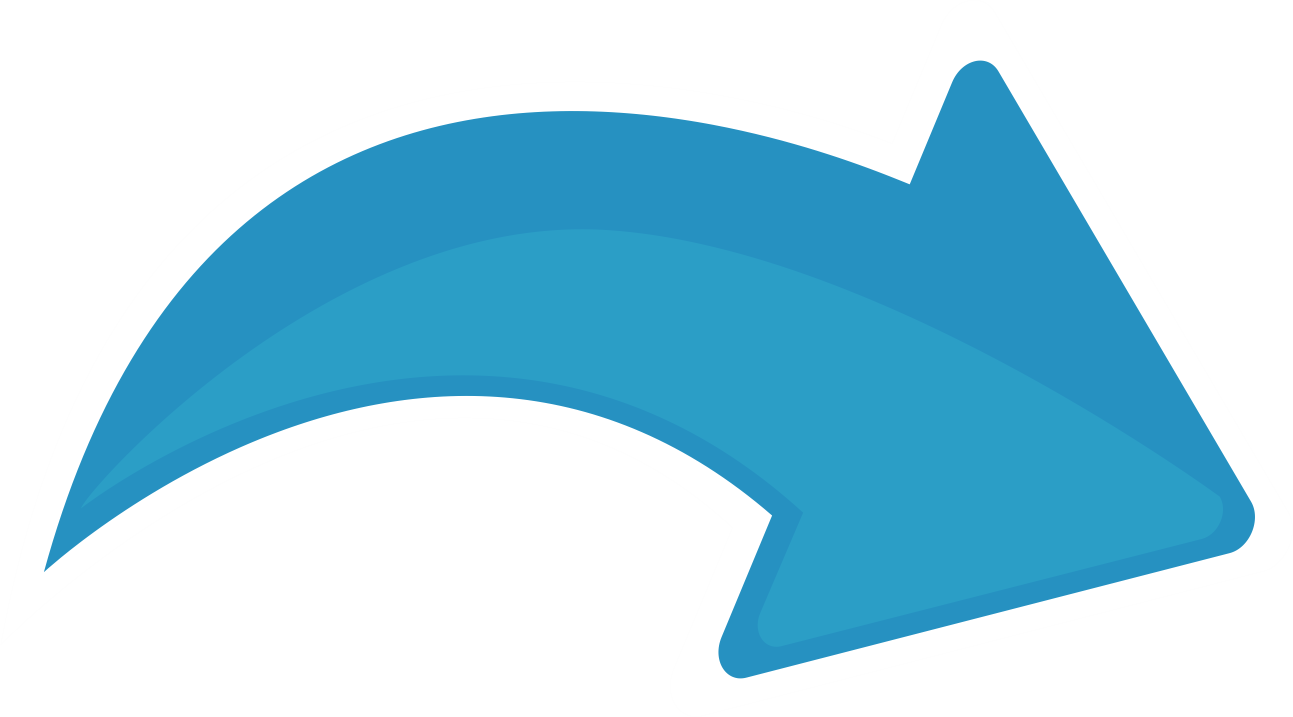 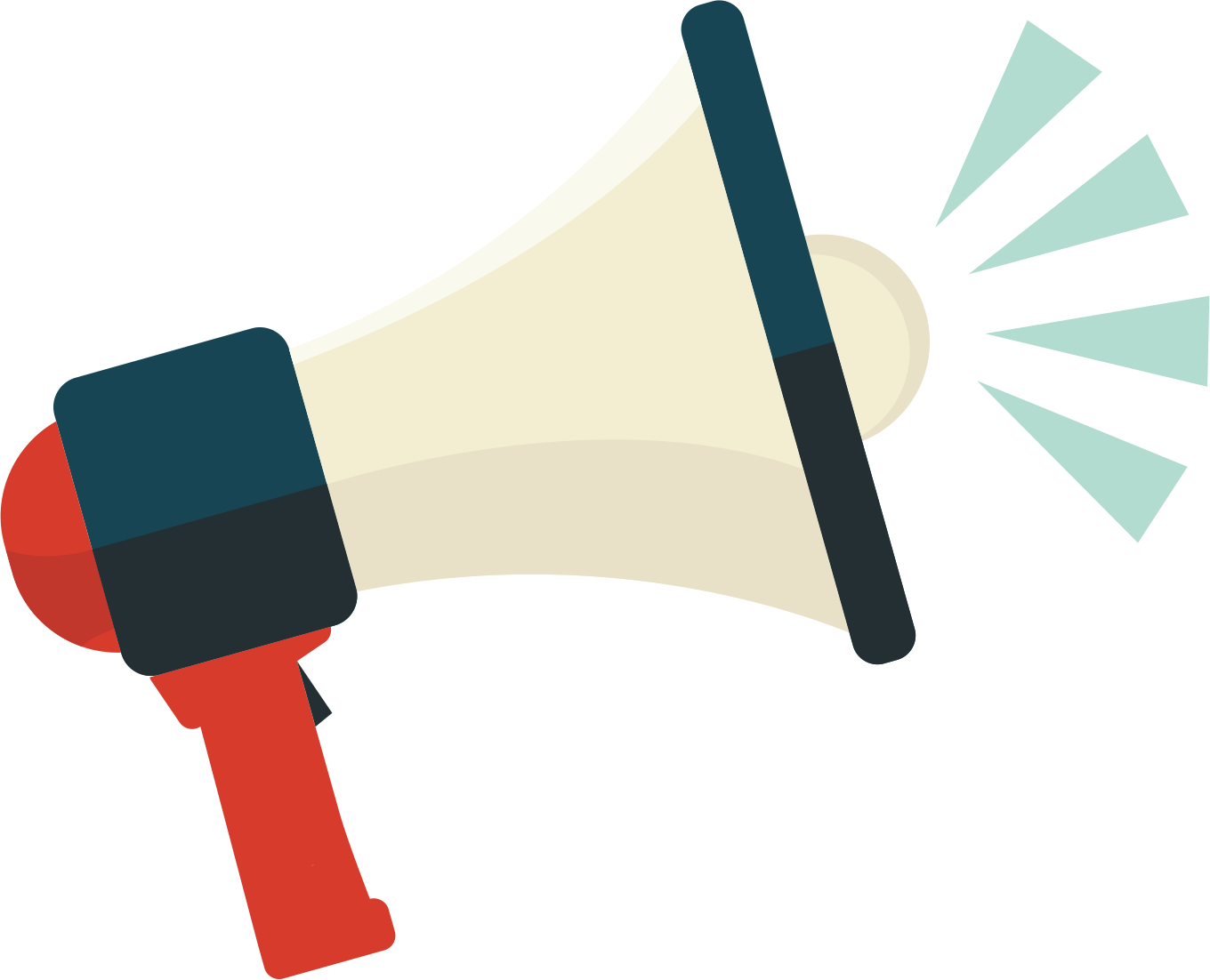 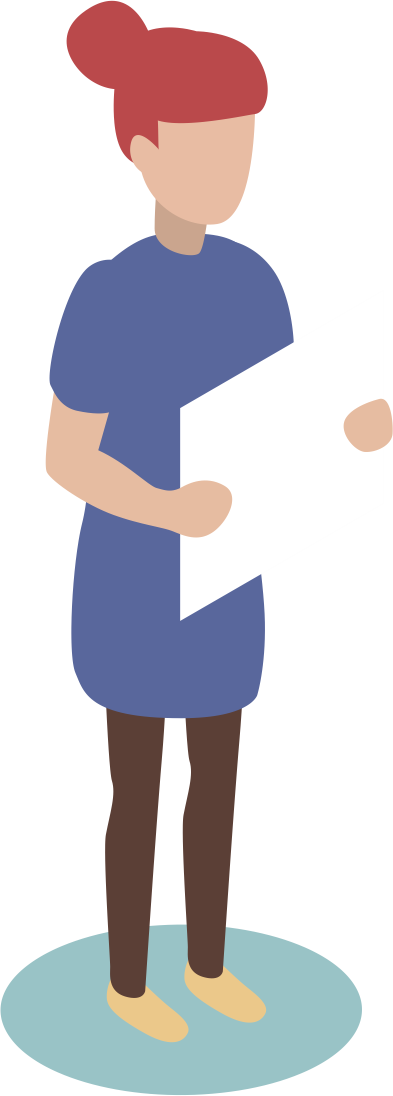 Pemberian Informasi
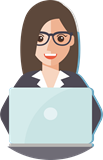 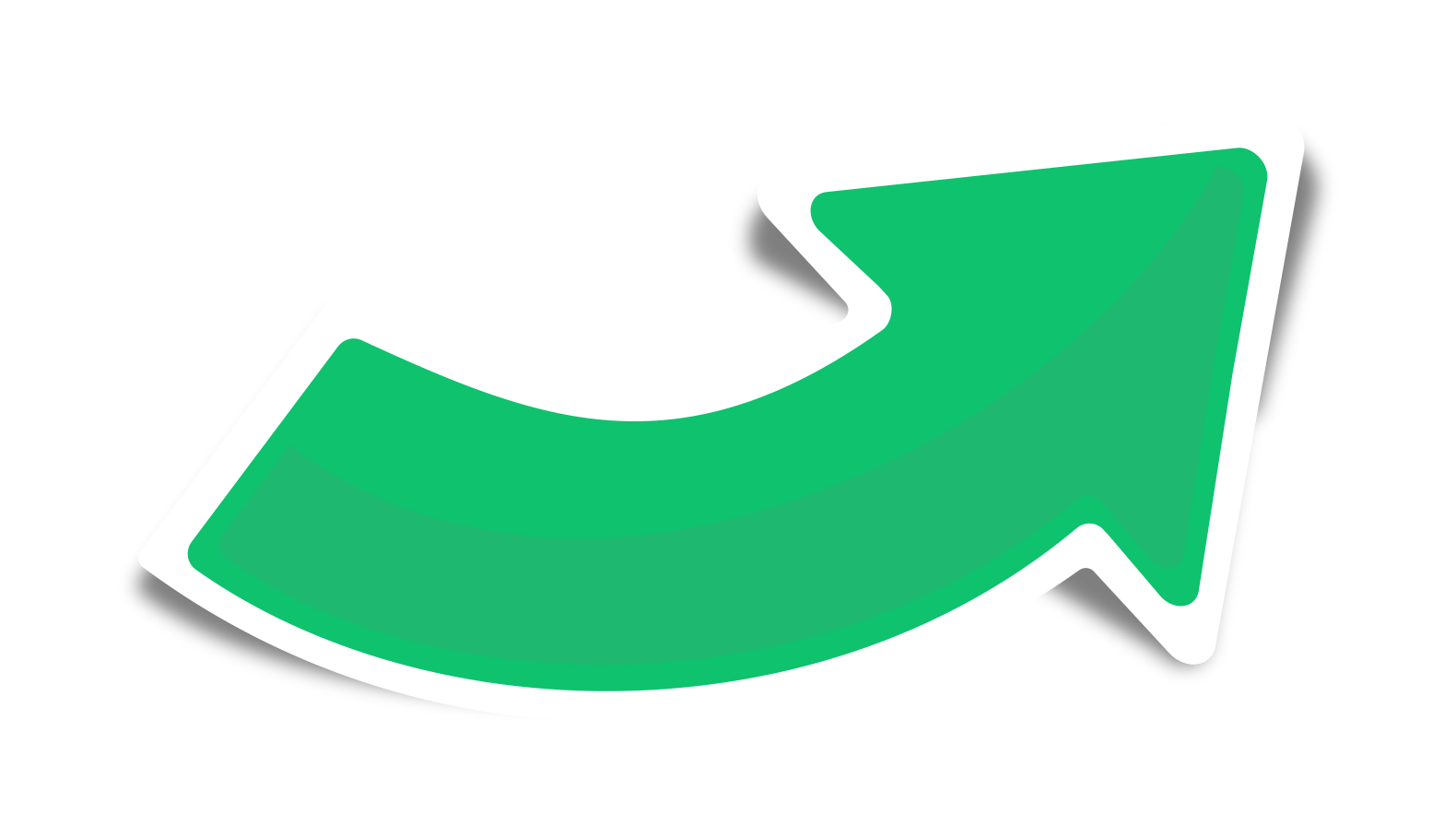 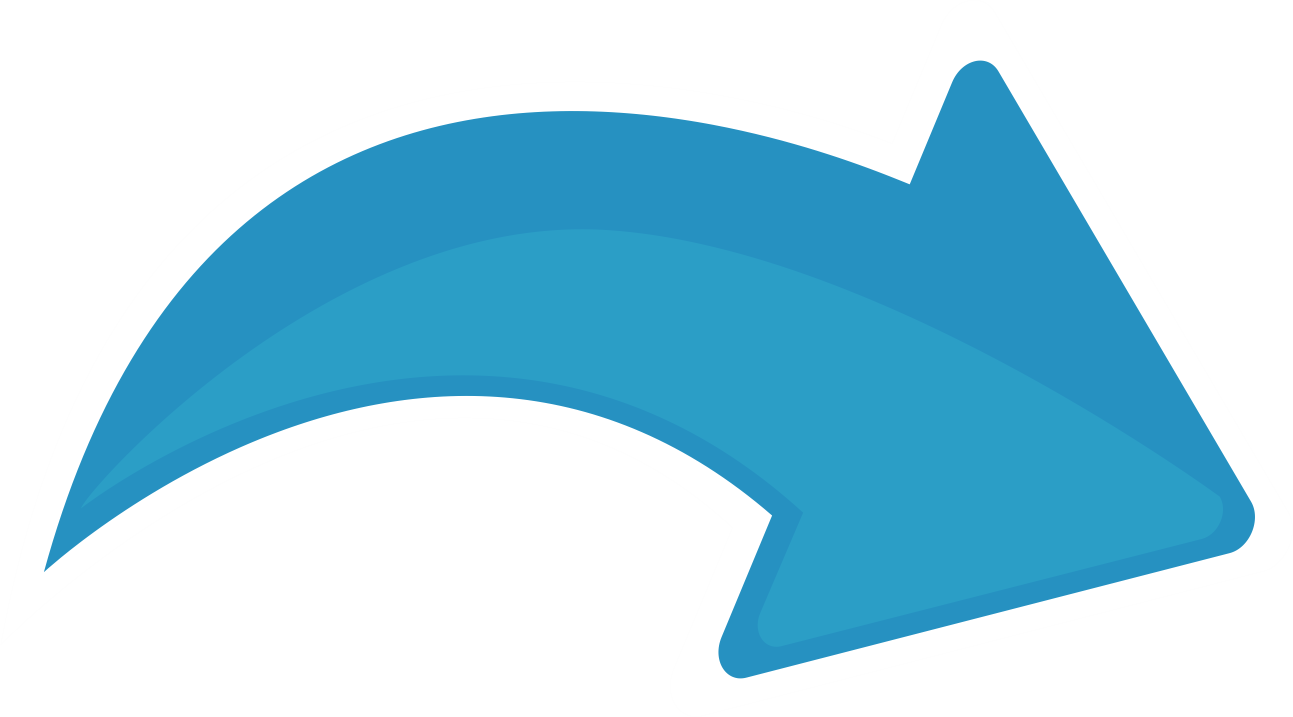 Tidak sesuai permohonan
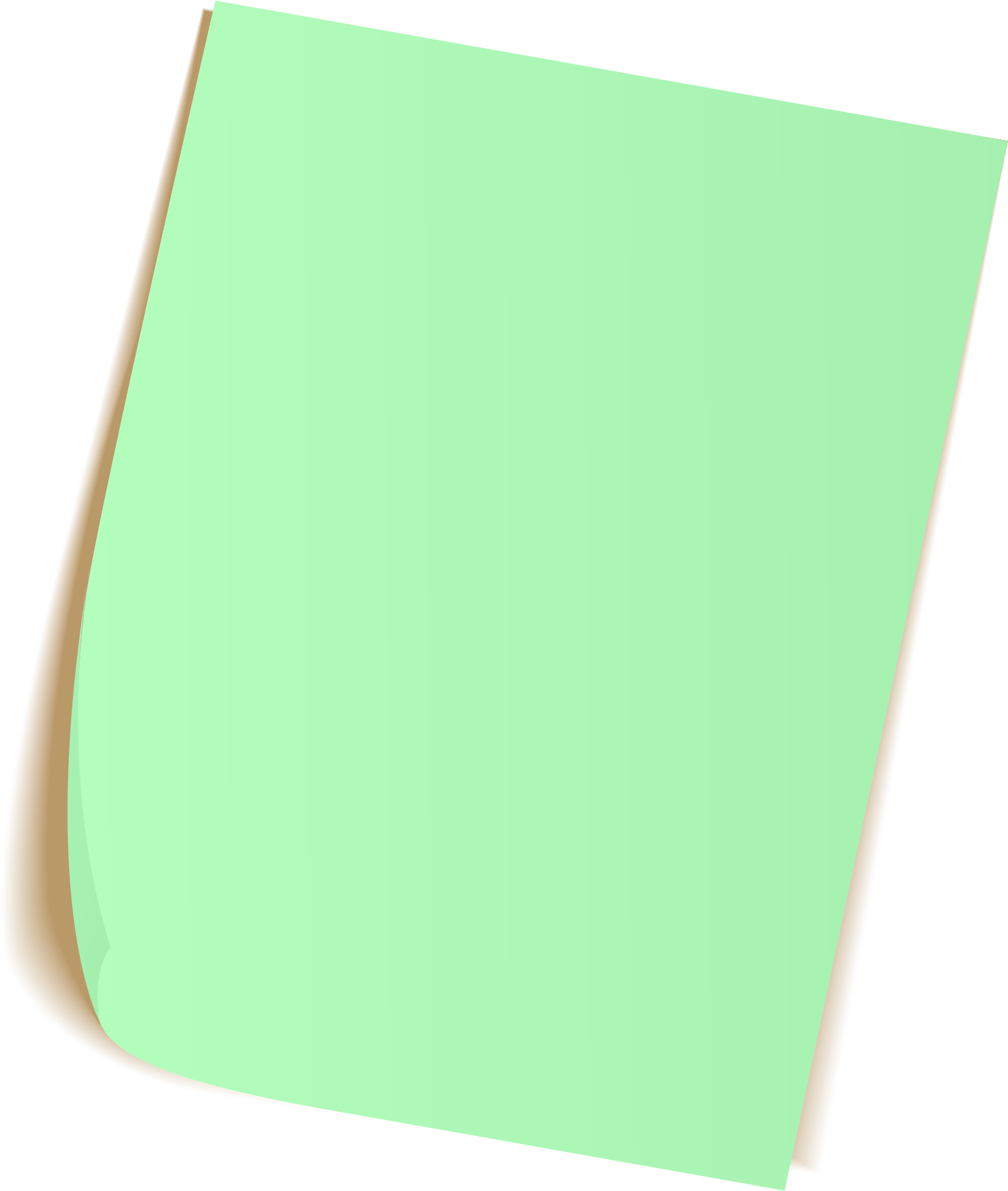 Mengajukan Keberatan
SesuaiPermohonan
SELESAI
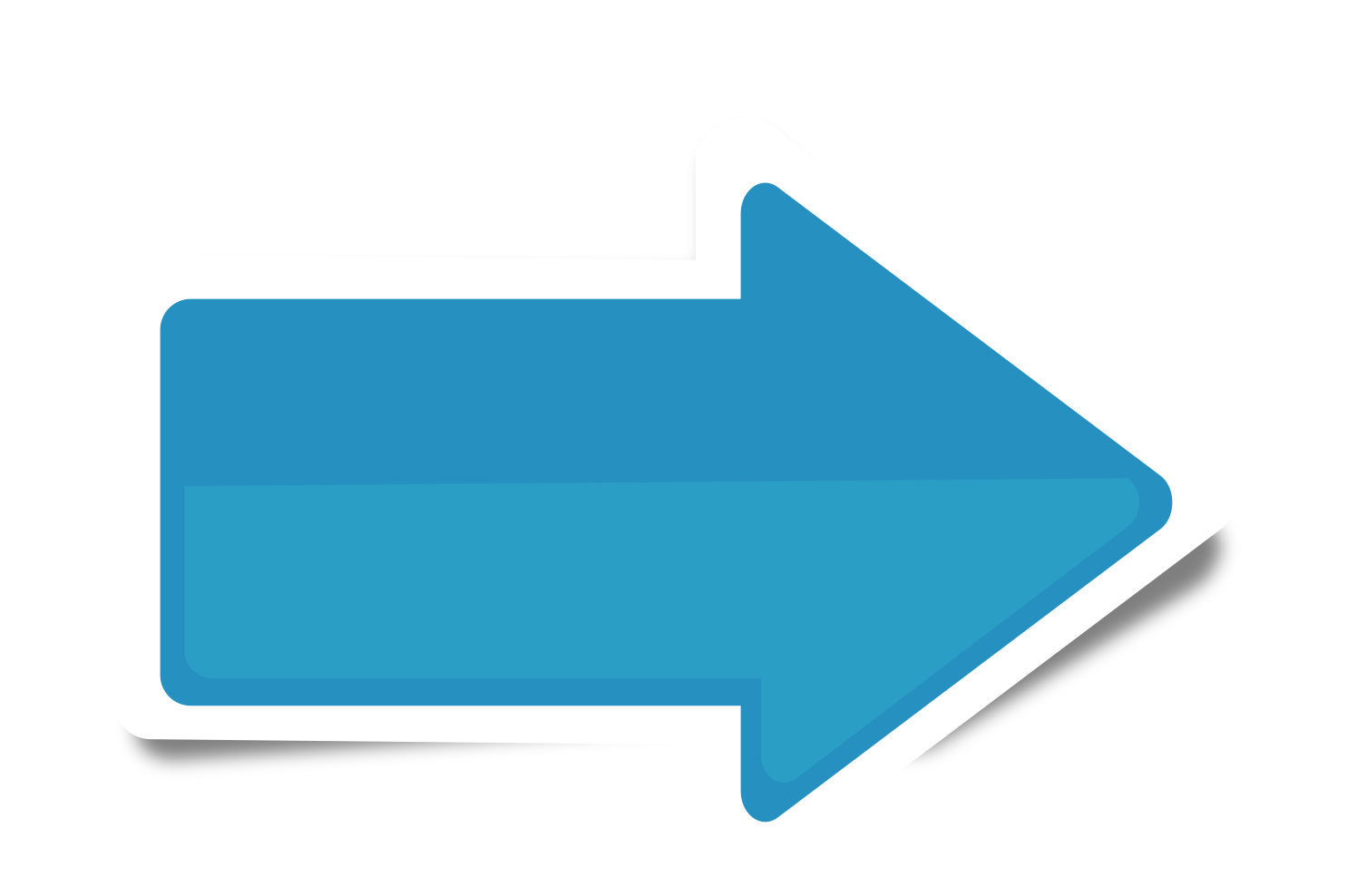